استادیوم ماراکانا (جام جهانی 2014)در برزیل
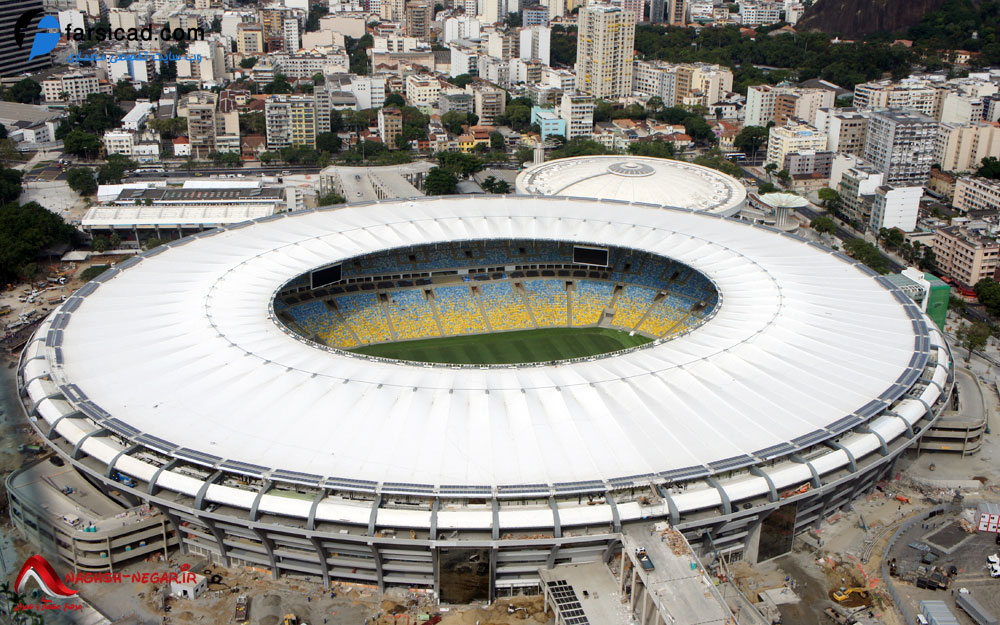 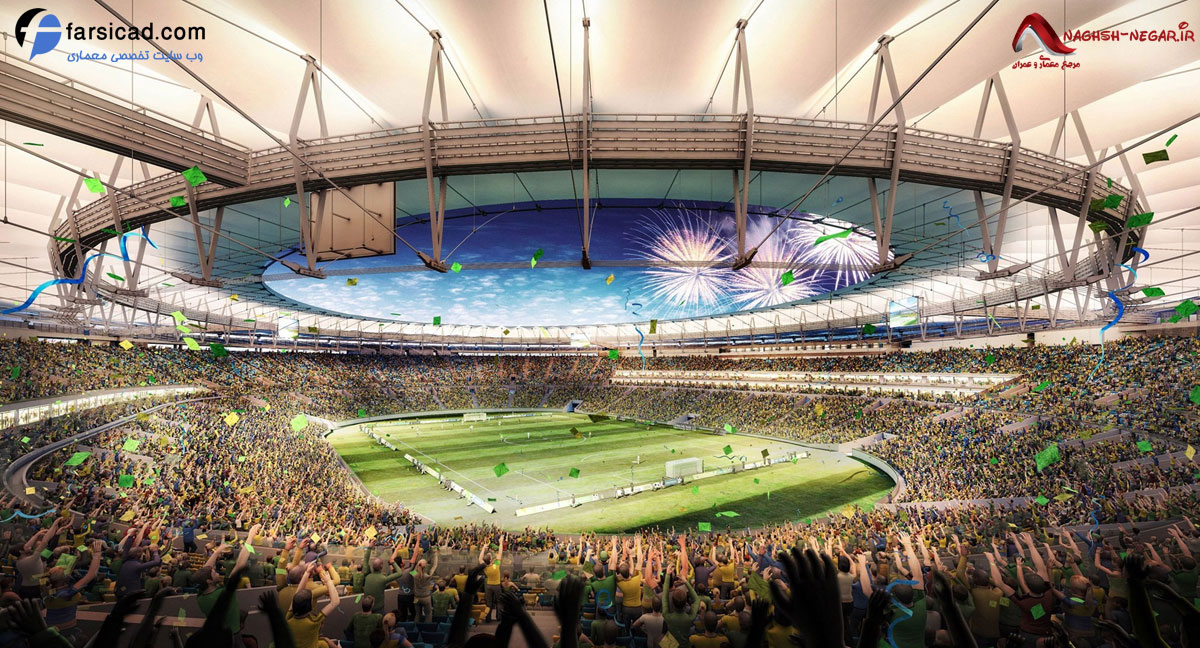 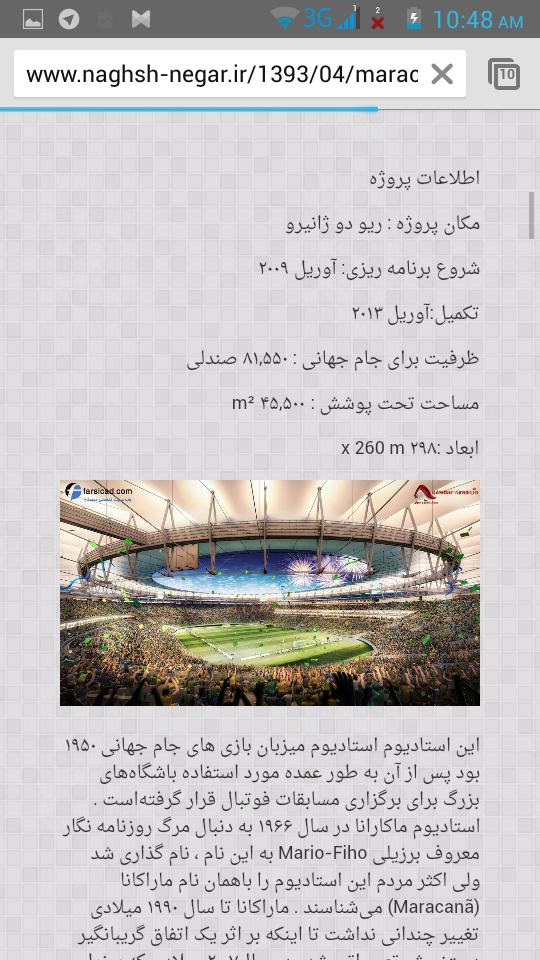 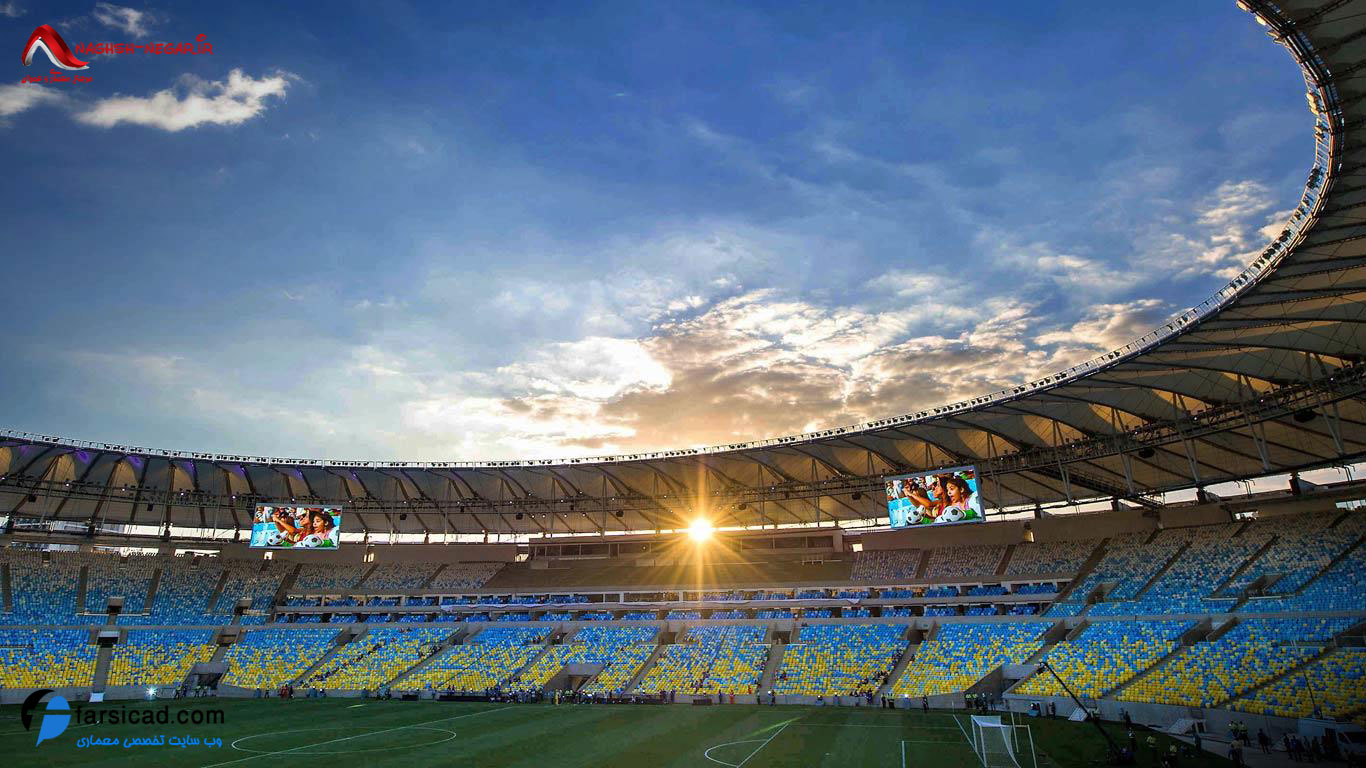 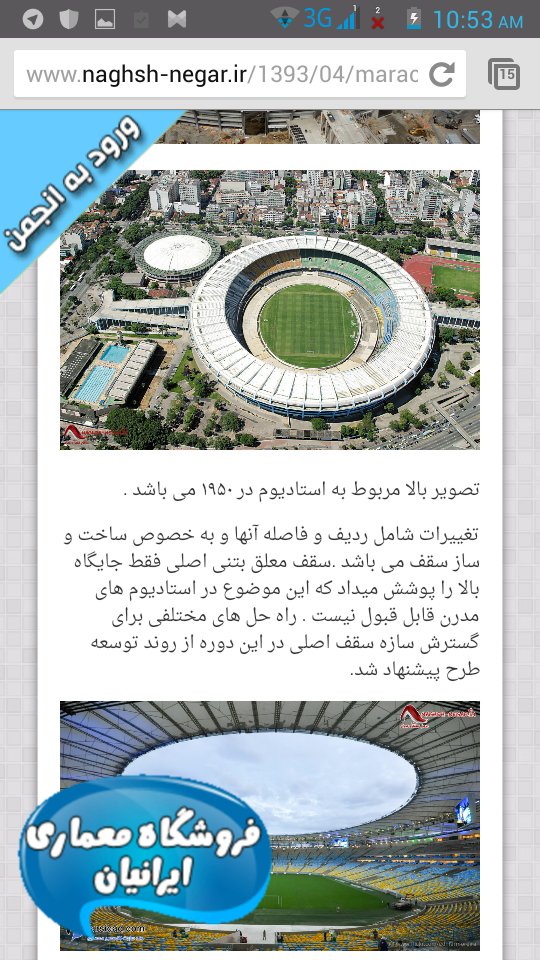 استادیوم در سال 1950
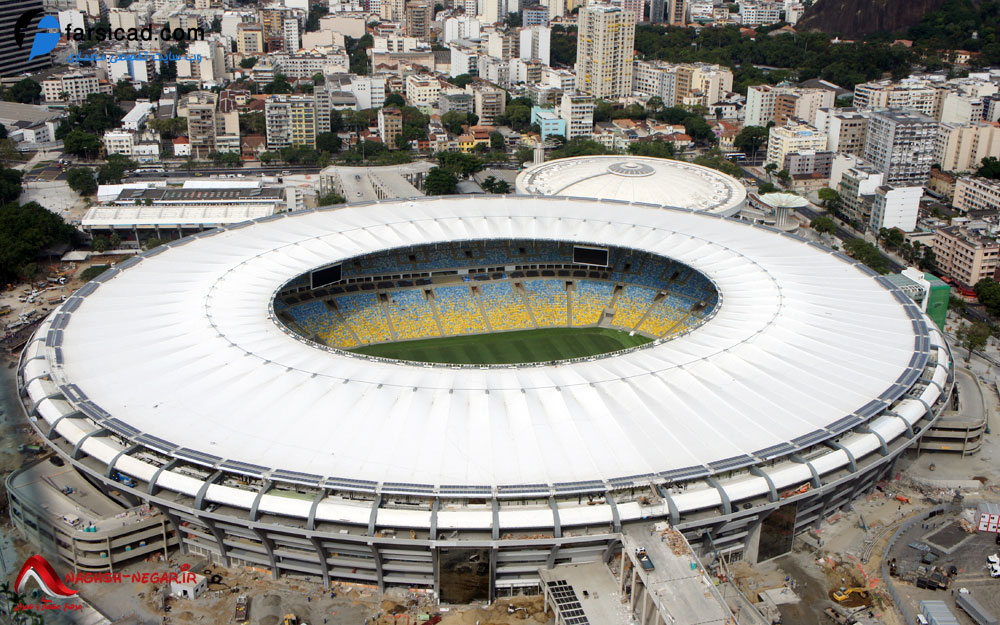 استادیوم در حال حاضر
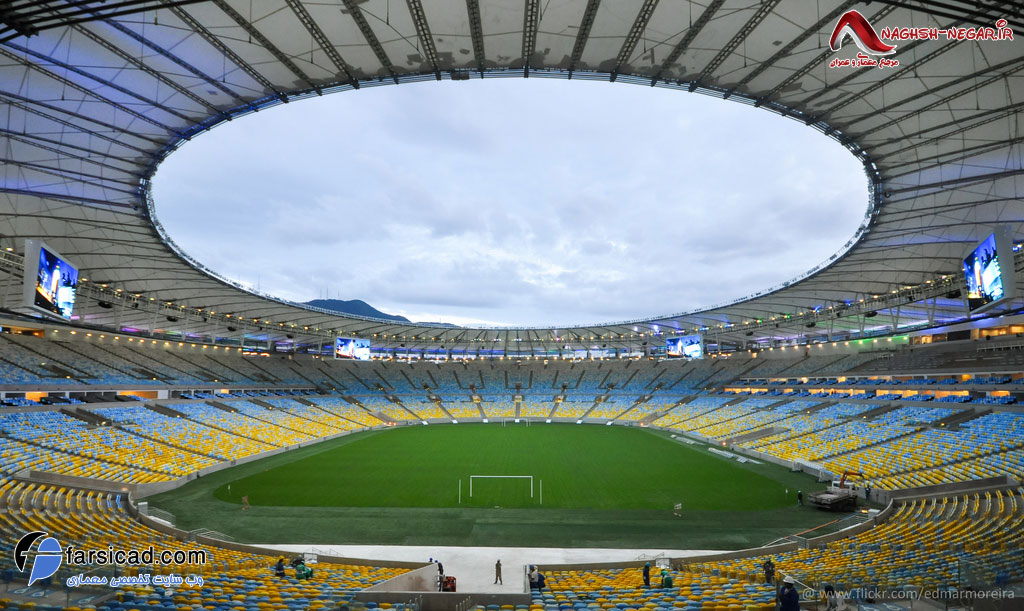 70 m
اول ) عمق تقریبی 70متر را فراهم کند 
دوم ) زیر سازی بتن باید تحمل بار سقف را داشته باشد
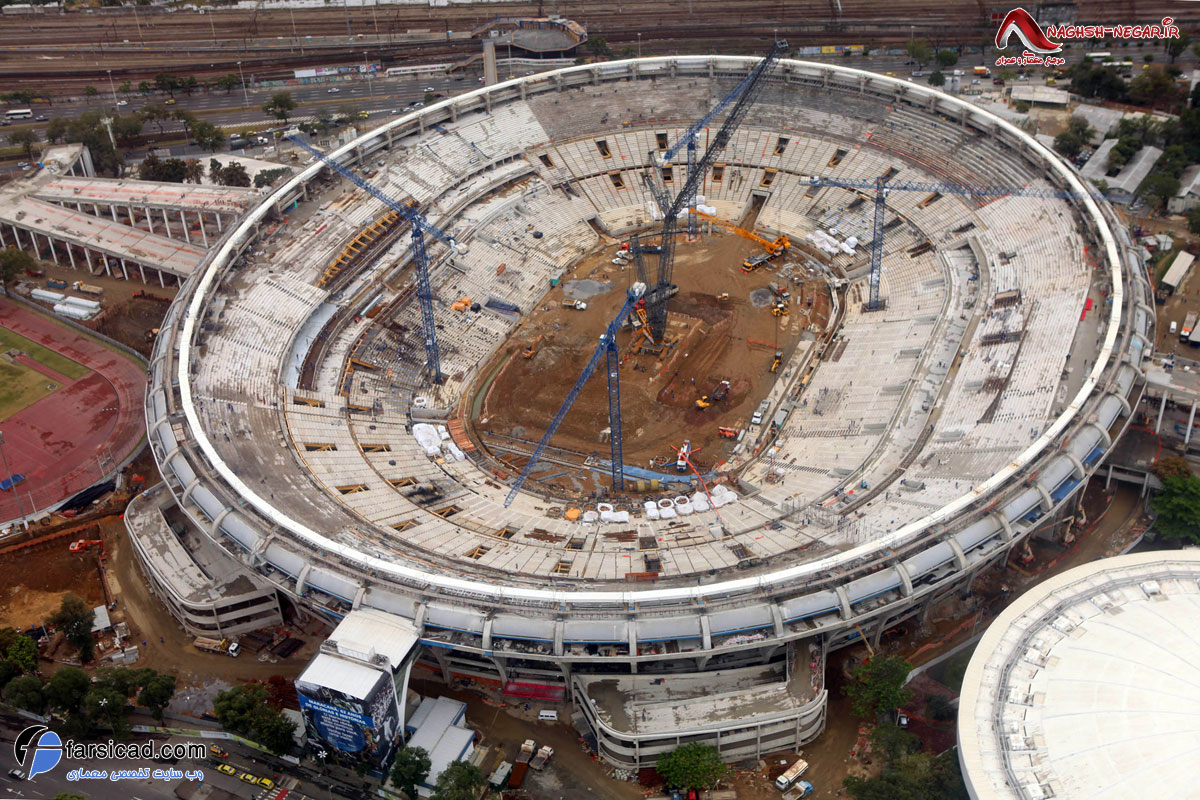 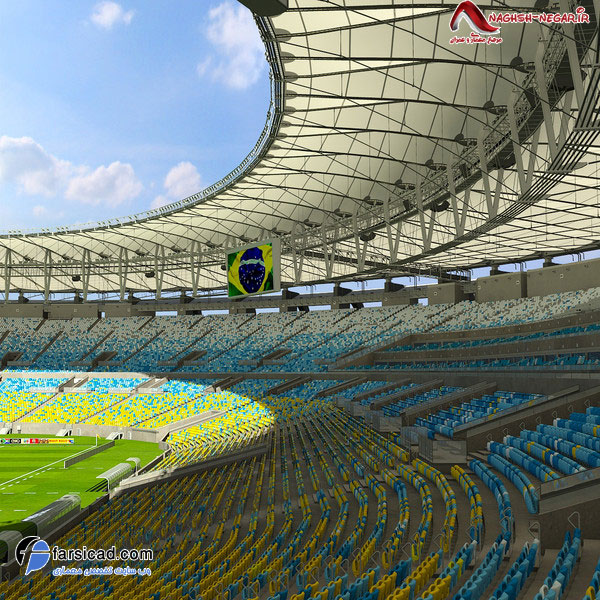 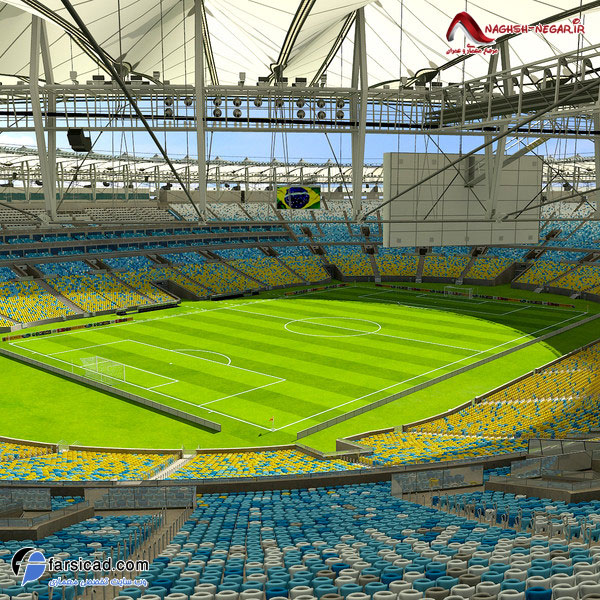 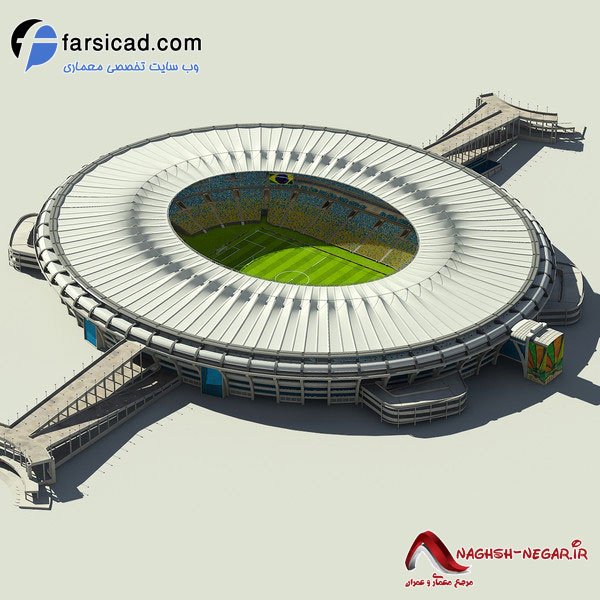 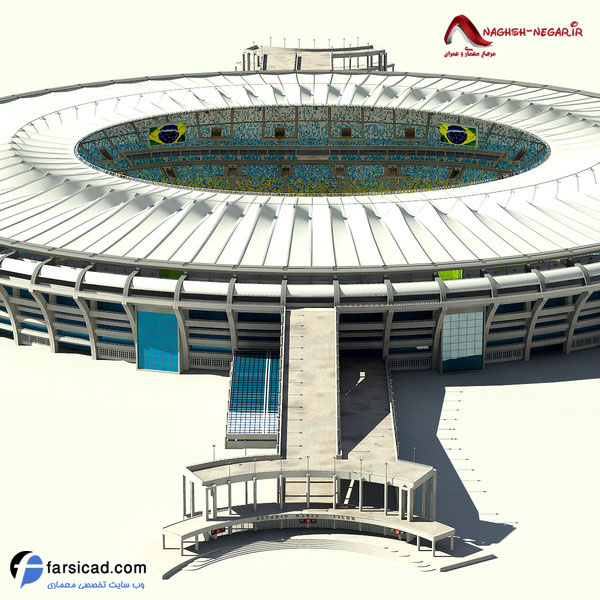 خراب شده        جدید        دست نخورده
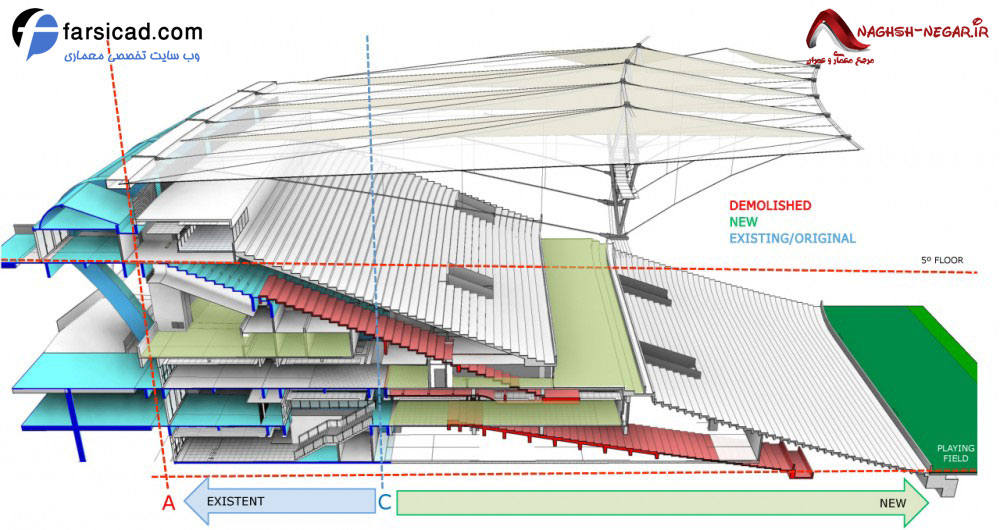 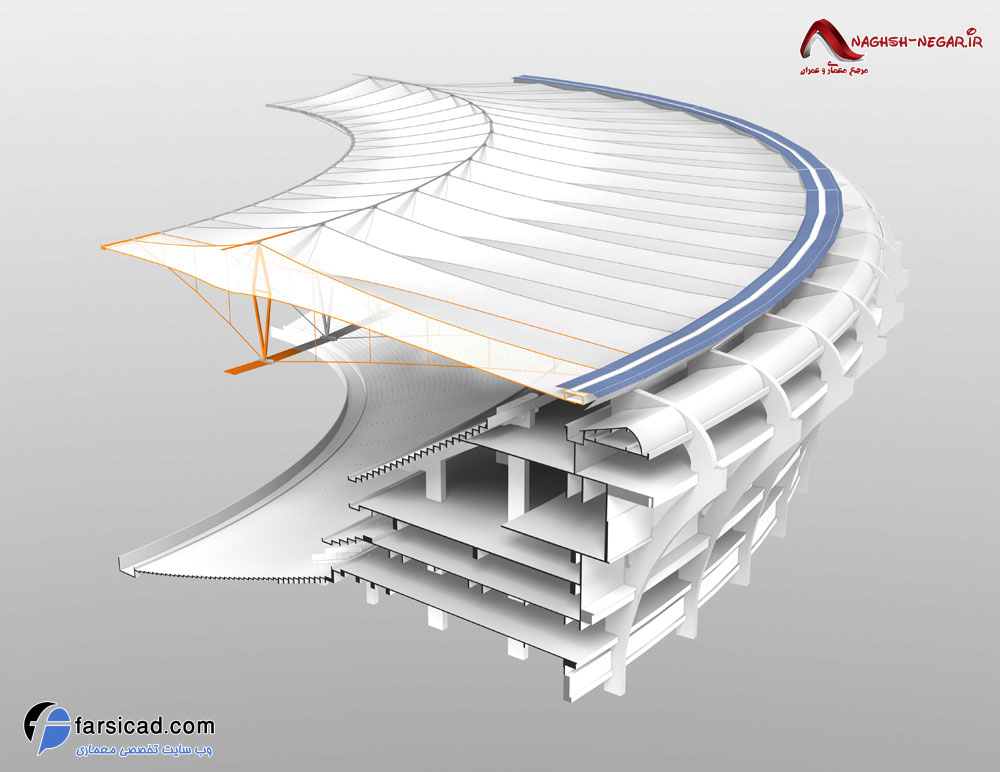 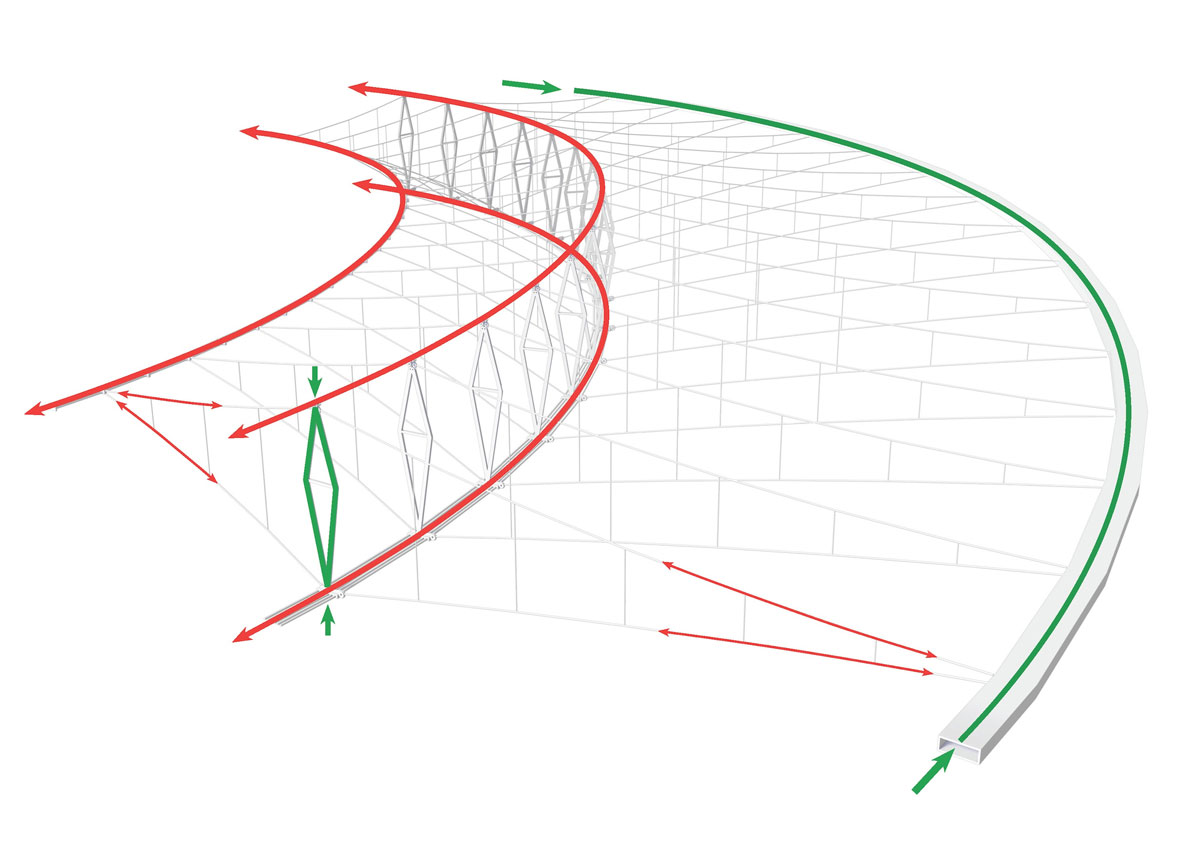 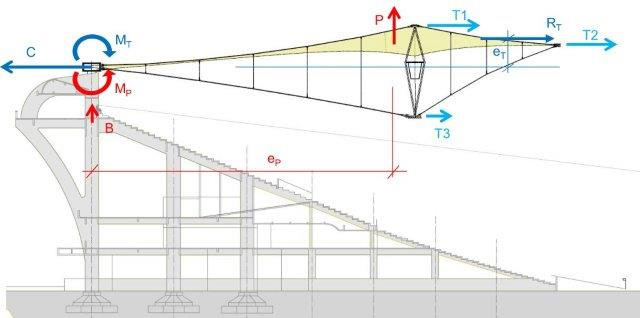 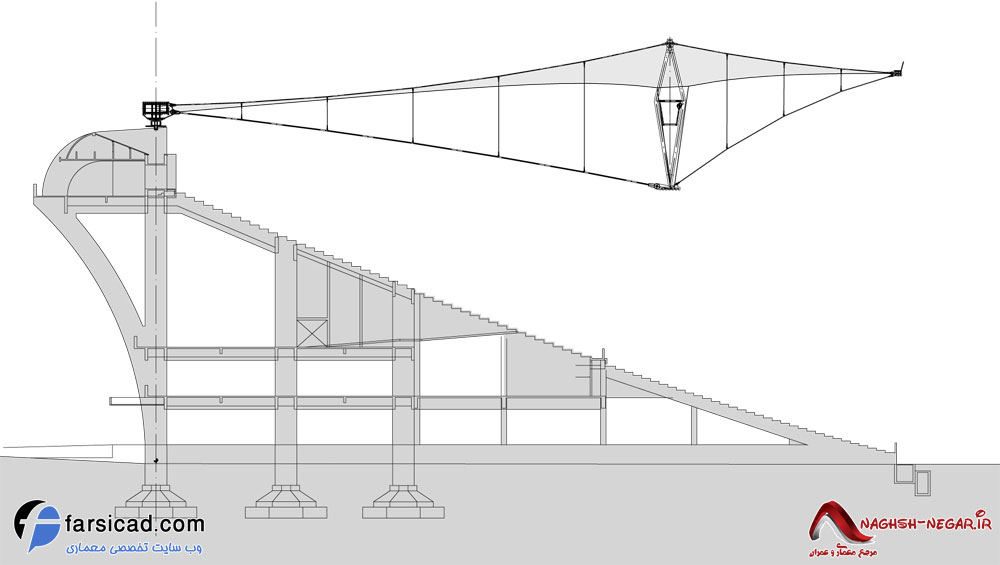 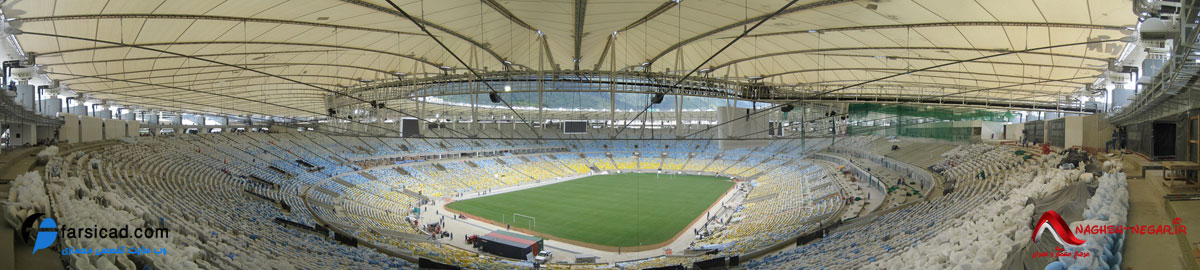 داخل ورزشگاه






بیرون ورزشگاه
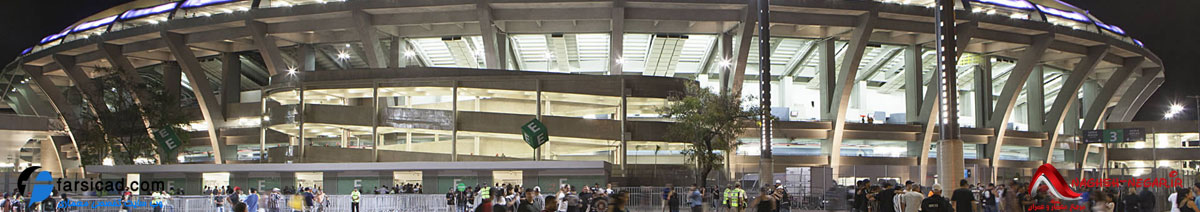 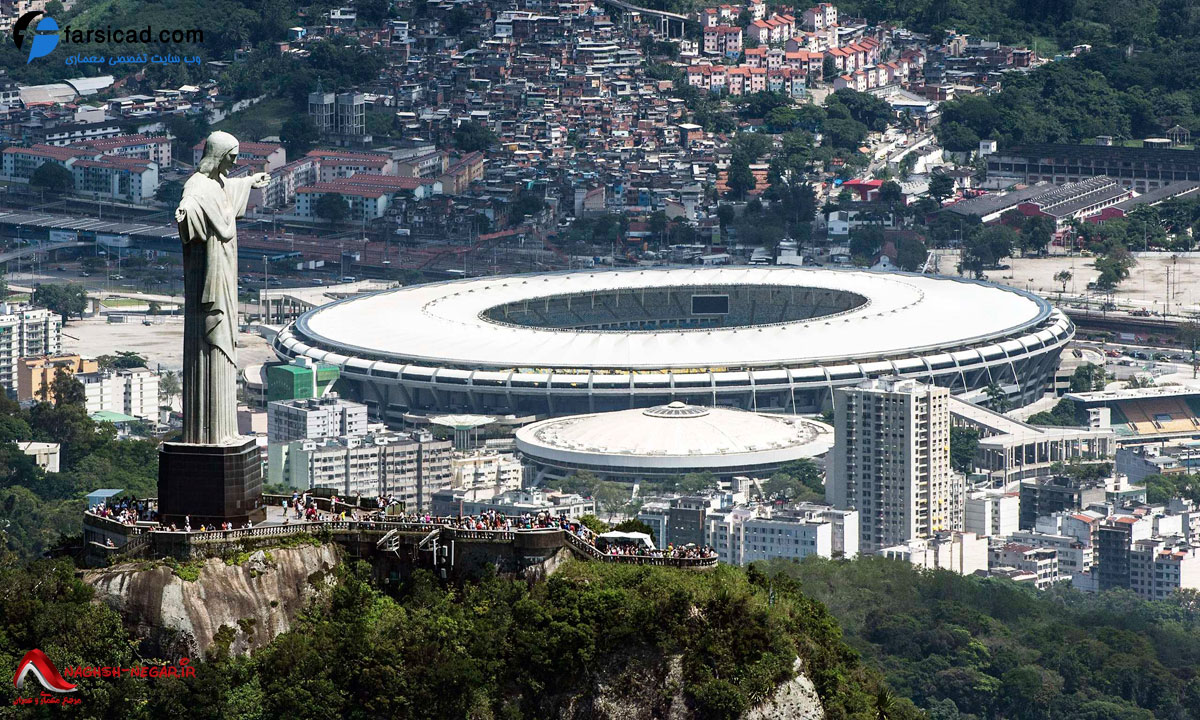 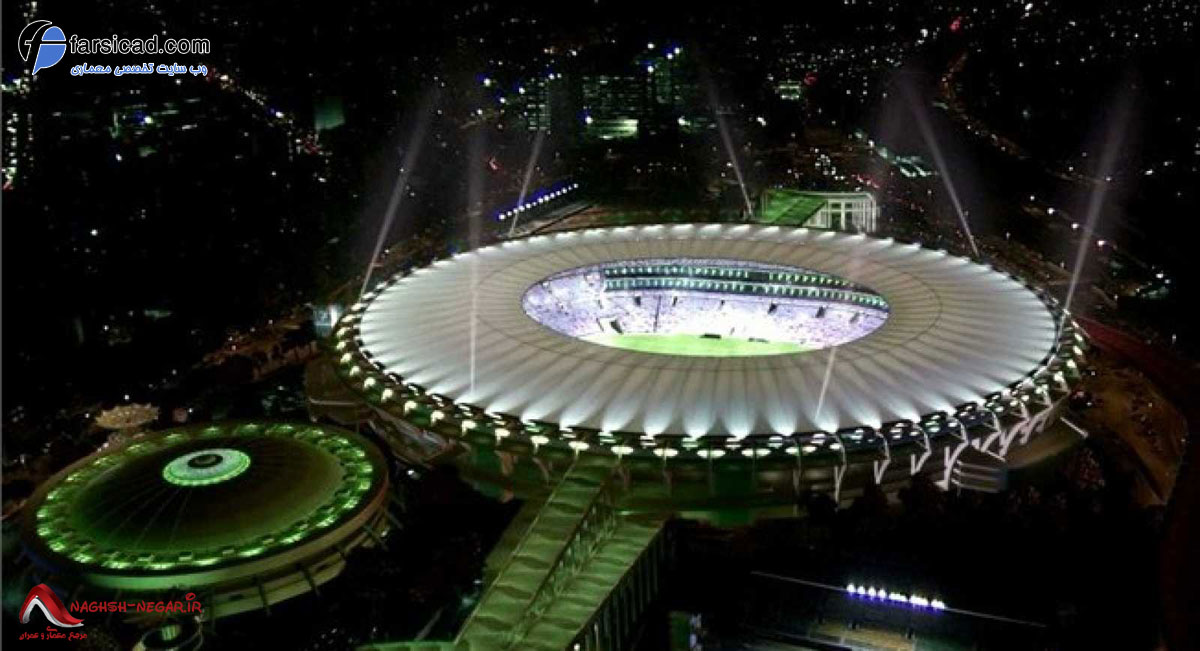